CENTRE FOR INTEGRATED DEVELOPMENT RESEARCH AND ACTION(CIDRA)COMPANY PROFILE
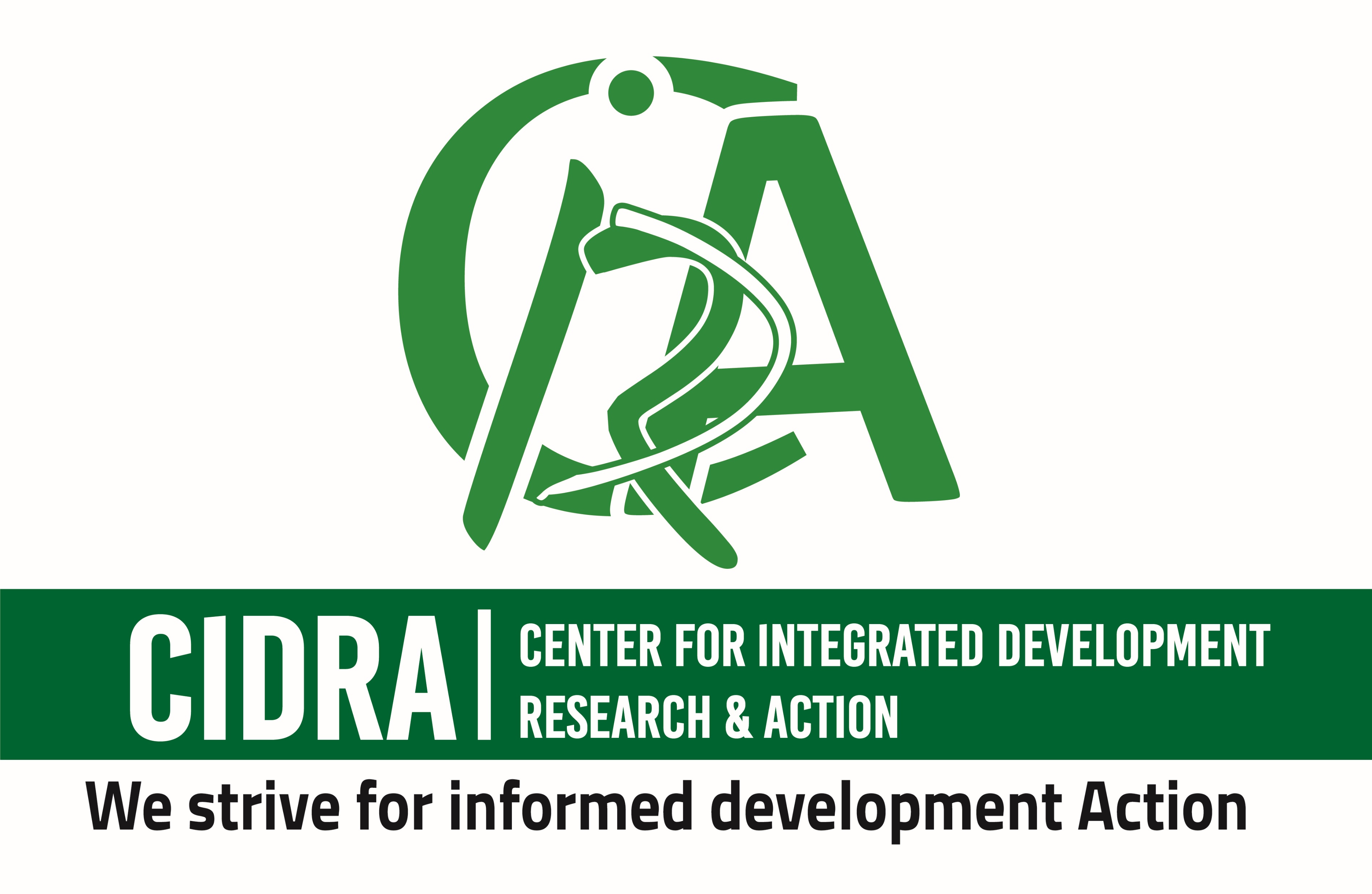 1
Introduction
2
CIDRA is a values-driven consultancy firm providing consultancy and research services that create practical solutions and build capabilities at the same time. 
Created in January 2012, and headquartered in Rwanda, CIDRA has acquired an extensive deep sectoral and intra-continental level talent base in Africa. 
CIDRA has strong and proven experience in monitoring & evaluations, context and situational analysis, baseline studies, capacity assessments, program/project design, strategy design and implementation; and other specialized services.
CIDRA also connects a holistic approach to clients’ initiatives and links them for engagement, so they can get projects done on time and within a budget which affects their bottom line. 

We have full-time professional staff, associates, and freelance consultants with a multidisciplinary background and extensive experience in the aforementioned areas of consultancy service provision, we are a high “Say-Doer” that distinguishes us from every competitor.
3
. 
We have an extensive track- record of project evaluations with the dual objective of assessing past performance and evaluative learning to inform ongoing, new, and future strategies. 

our experience consists of results framework and Theory of Change-based baseline studies and evaluations, using mixed (quantitative and qualitative) methods and participatory approaches.
 When it comes to data quality assurance, the plan is comprehensive and proactive, considering all potential issues that could arise during data collection and implementing measures to prevent them.
4
OUR MISSION AND VISION
VISION
MISSION
be a reference Centre of excellence in Research, development data portal and training for National and International Development Action.
conduct innovative multidisciplinary research to inform policy makers and development partners about national social and economic development priorities.
Our Core Areas of Work
Community Development: Empowering local community especially youth​

Education: Enchancing educational opportunities and outcomes​

Health: Improving public health and access to healthcare​

Environment: Promoting environmental sustainability and resilience​

Natural resources management: Management of sustainable utilization of major natural resources​

Transport: Provide planning advice for transportation systems​

Climate change: Recommendations to enhance climate-related strategy and risk management, as well as broader sustainability practices​
Tools used​
Data analysis software for quantitative surveys​
Data collections software​
EXCEL​

SPSS​

STATA​

PYTHON​
For qualitative surveys​
NVIVO​

NLP​
Open Data Kit(ODK)​

Survey CTO​

KOBO Collect​
Experience
CIDRA has a track record of successfully conducting large-scale surveys with up to 11250 households. 
    Among those projects are: 
Midline Survey of Stunting Prevention and Reduction Project on behalf of Rwanda Biomedical Centre. 
Evaluation of Fortified Blended Food Program under World Bank-SPRP Support on behalf of Rwanda Biomedical Centre
Assessment of result and impact of UNDP/UNEP Poverty-Environment Action for SDGs on behalf of the United Nations Development Programme (UNDP). 
Hygiene Integration in High-risk nodes in Agriculture value chains on behalf of SNV, Netherlands Development Organization.
8
Youth Empowerment Project entitled Cross-Sectoral Youth Assessment together with Making Cents International on behalf of USAID Rwanda. 
Baseline study for ‘Landscape and Integrated Water Resource Management and Restoration in Sebeya and other Catchments’ projects on behalf of IUCN.
9
Why partner with MERQ
Mutual benefits
CIDRA’s extensive field experience combined with MERQ’s expertise in monitoring,evaluation,research and quality improvement
Jointly enhancing the impact and reach of development initiatives
Shared commitment to evidence-based interventions
Partners
11
CIDRA has worked with different companies all over the world, among them: Acacia Water, SOFRECO, Making Cents International, and others. 
It is a member of an International group of Consulting companies named ICA World. 
CIDRA has representatives in Uganda, DRC, Burundi, Benin, Senegal, Niger, Kenya, Burkina Faso, Cote d’Ivoire, France, the Netherlands,
Upcoming Plans
12
CIDRA is currently investing in potential collaboration with consulting firms across the world.
CIDRA is looking into a collaboration with MERQ in so many possible ways as We believe that MERQ has its own experience in specific areas and a strong team of experts; With that, there are more than 2 ways to collaborate: 
     1. By developing a Memorandum of Understanding between 2 firms or
     2. By doing a Joint venture agreement anytime a possibility presents itself.
13
6. Distribution results
a.	Sectoral distribution
Use tables generated from 0results.gdx to describe impacts on sectoral distribution
imports and export, domestic production
sectoral value added
If needed, use graphs from the lecture slides to support your arguments
14
6. Distribution results
b.	Impact on domestic price system
Use tables generated from 0results.gdx to describe impacts on the different prices included in the CGE model
15
6. Distribution results
c.	Functional distribution
Use tables generated from 0results.gdx to describe impacts on earned income of the different production factors
Describe whether and why changes in factor income result from changes in wages or factor demand (price vs quantity effects)
16
6. Distribution results
d.	Socio-economic (personal) household income distribution
Use tables generated from 0results.gdx to describe impacts on household incomes and welfare
Who are the main gainers/loosers of the shock/policy and why?
Does the shock/policy support Rwanda’s poverty reduction strategy?
If not, any suggestions on how additional policy measures can mitigate any negative impacts?
17
7. Summary and conclusions
Provide a 1-page summary for the minister, including conclusions and recommendations